Game Theory Models
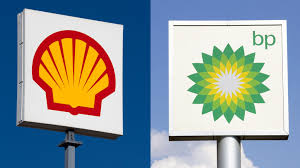 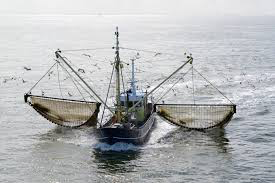 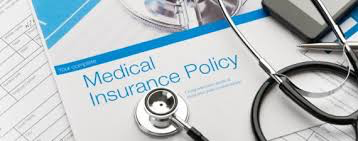